Water Sports
Simona Micheľová 7.B
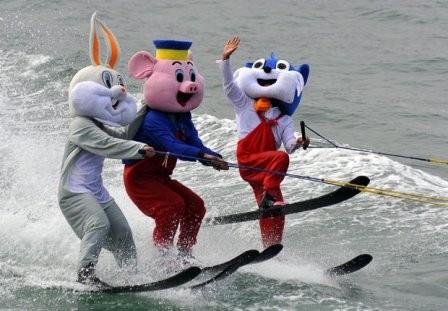 WATERSKIING
Person is pulled behind a boat or a cable ski installation 
You can use two skis or one „slalom“ ski
I like this sport very much
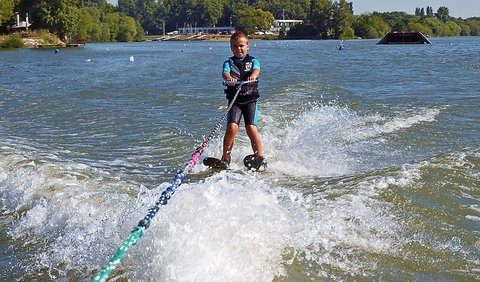 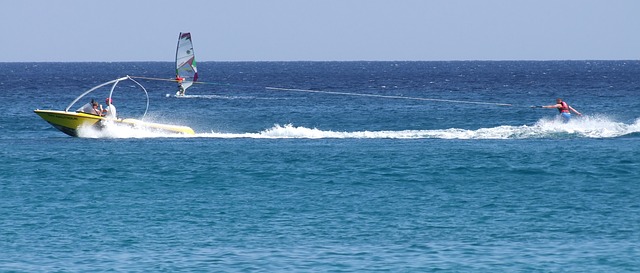 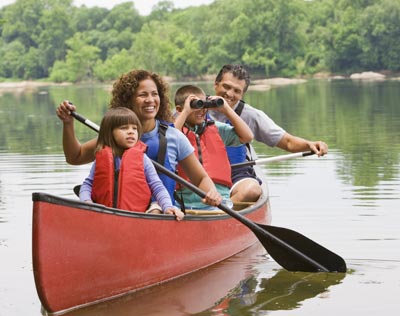 CanoEing
It is a paddle sport
You kneel or sit facing forward in an open or closed-decked canoe
You propel yourself with a „singel“ padle, under your own power
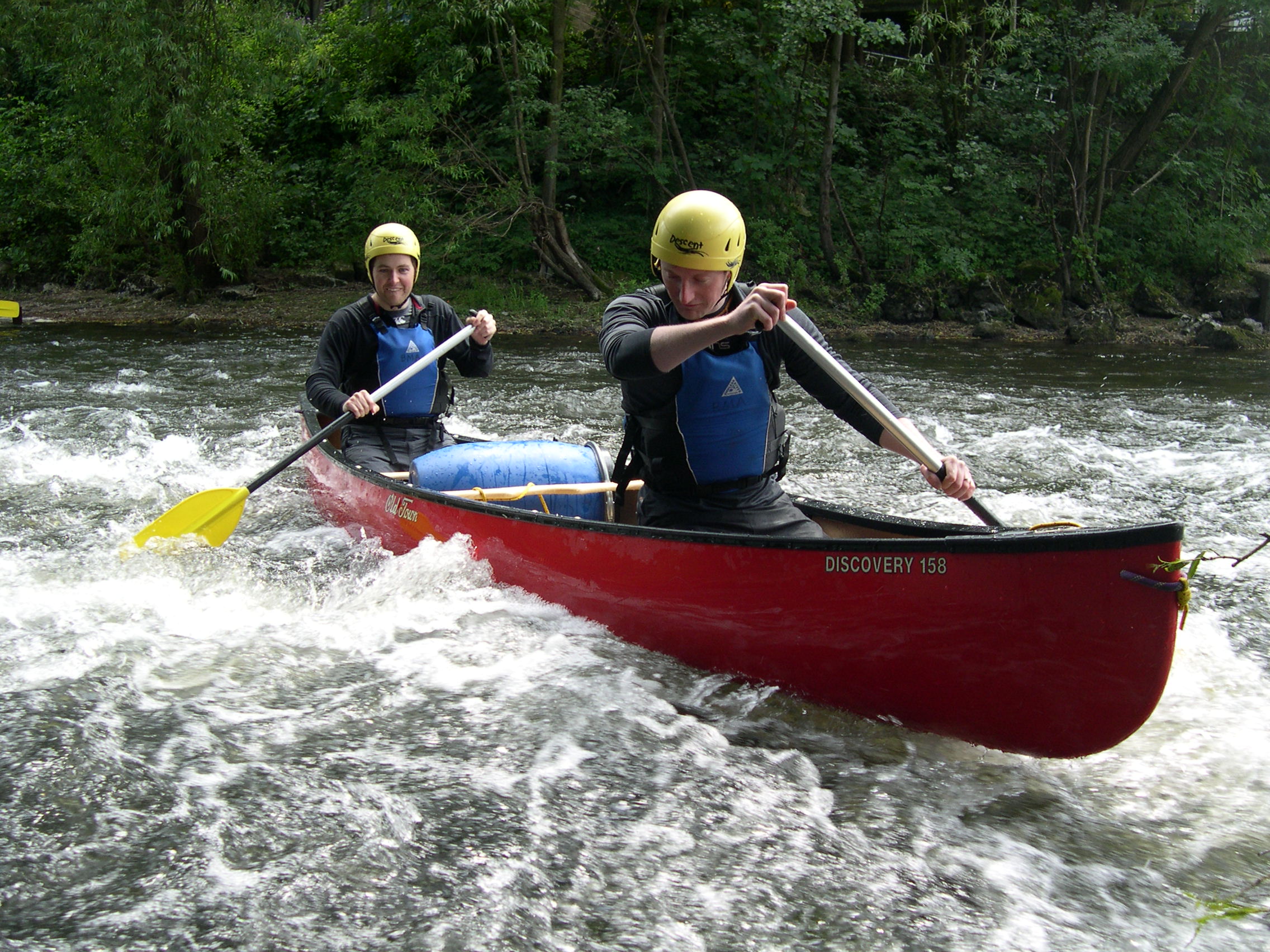 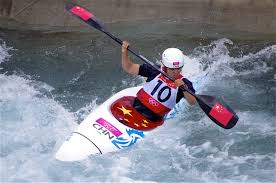 KAYAKING
It is a paddle sport too
You use a kayak for moving across water
You propel yourself with a „double“ padle, under your own power
You sit in the kayak with legs in front
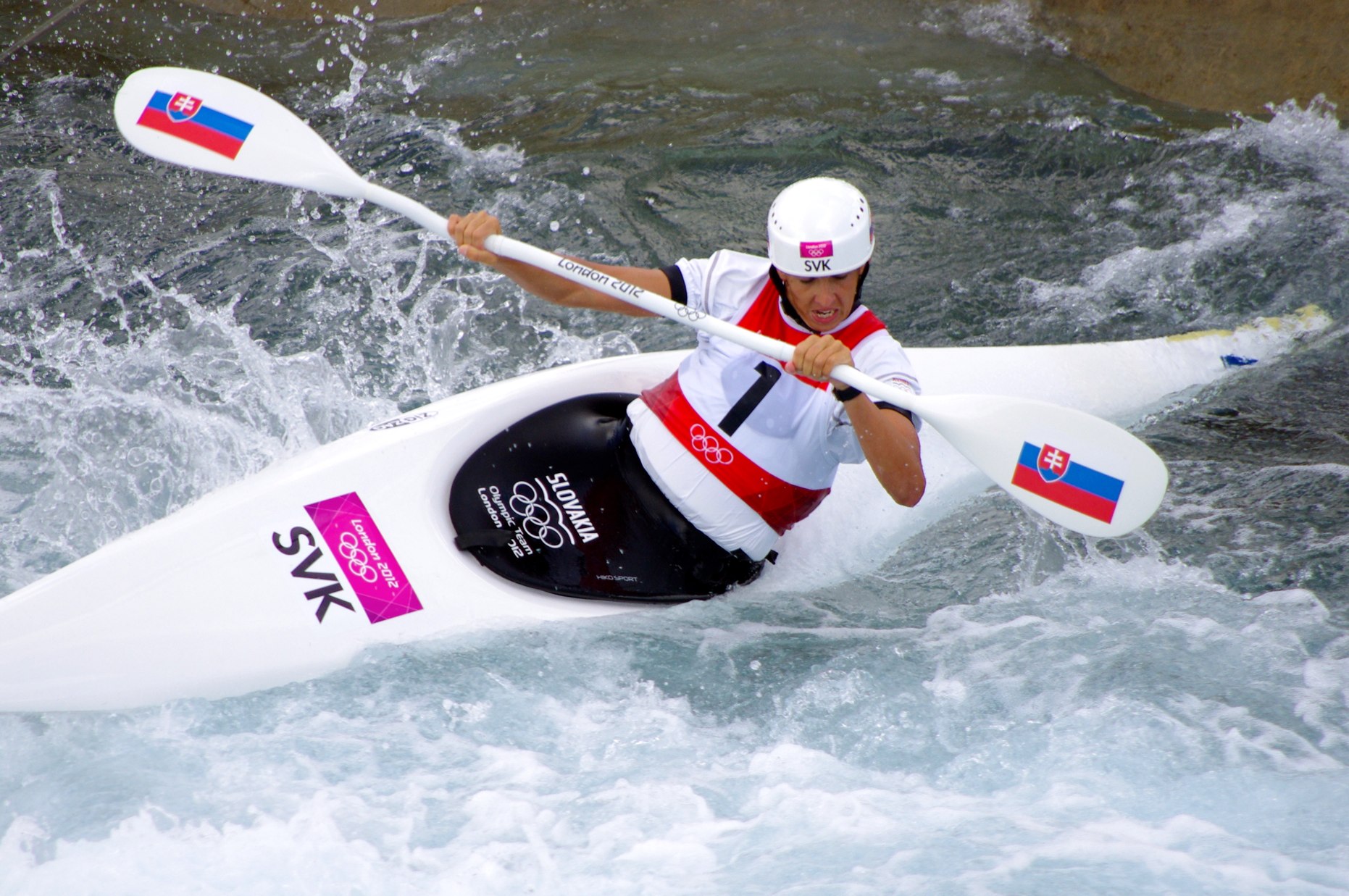 RAFTING
It is extreme water sport in rough water
2 – 6 people sit in the rubber inflatable boat
Everybody use the paddle
I tried it and it was perfect
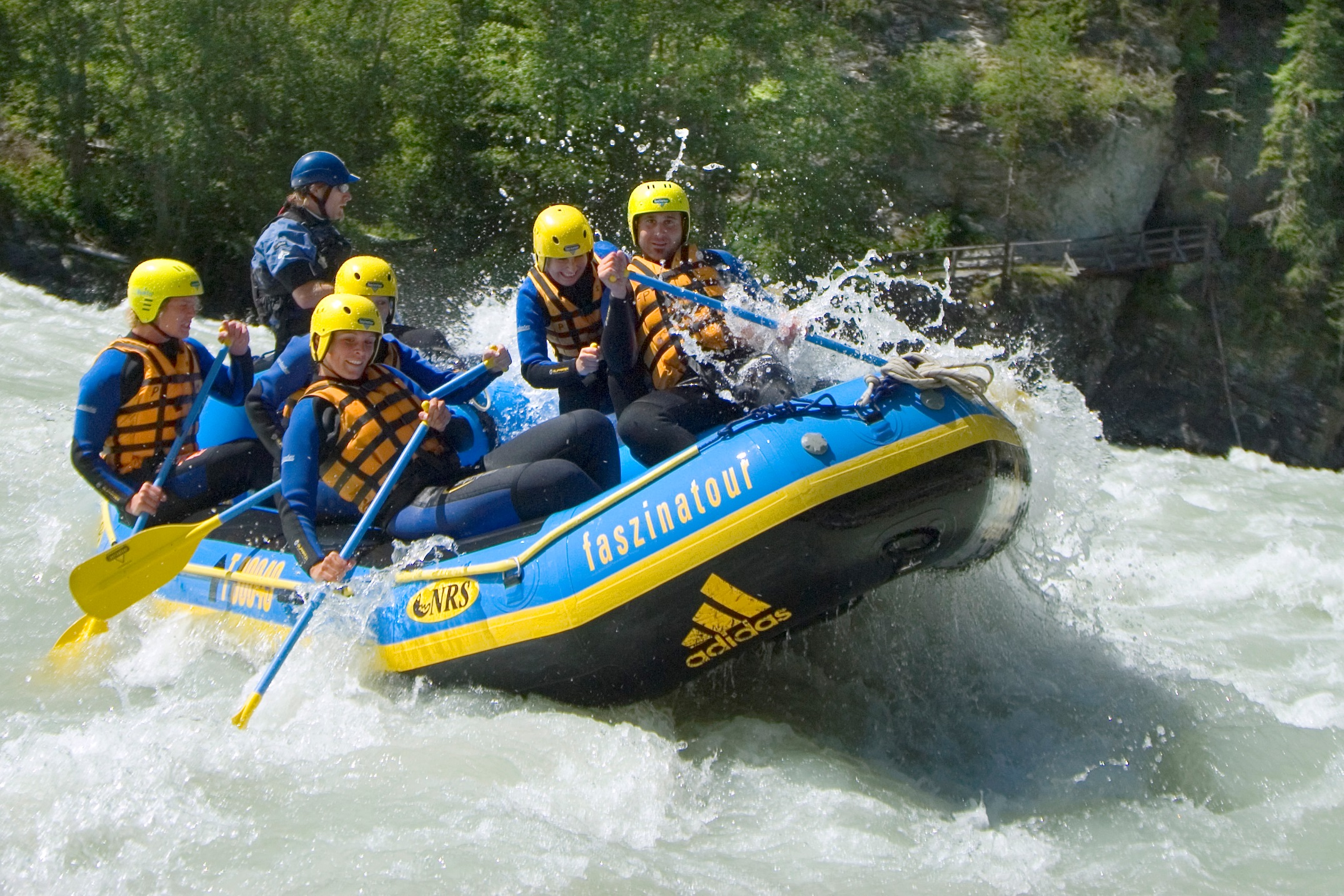 Our best sportsmen
We  have good sportsmen :
Michal Martikán (kayaking)
Brothers Hochshornerovci        
(Canoeing)
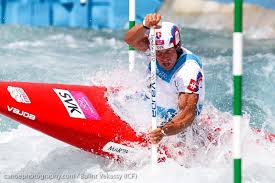